DUC 2024
Leader supreme de la Duc Army
Les campagnes
Les croisades
Le Trèle Reuhnnïng
V
U
L
C
A
I
N
2

0

2

4
Point UTMB
10 novembre 2023       présentation saison 2024

A retrouver sur https://lantreduduc.fr/patreon 

Section “Divers”       “2023”      “Saison 2024 Duc”
E
C
O

T
R
A
I
L
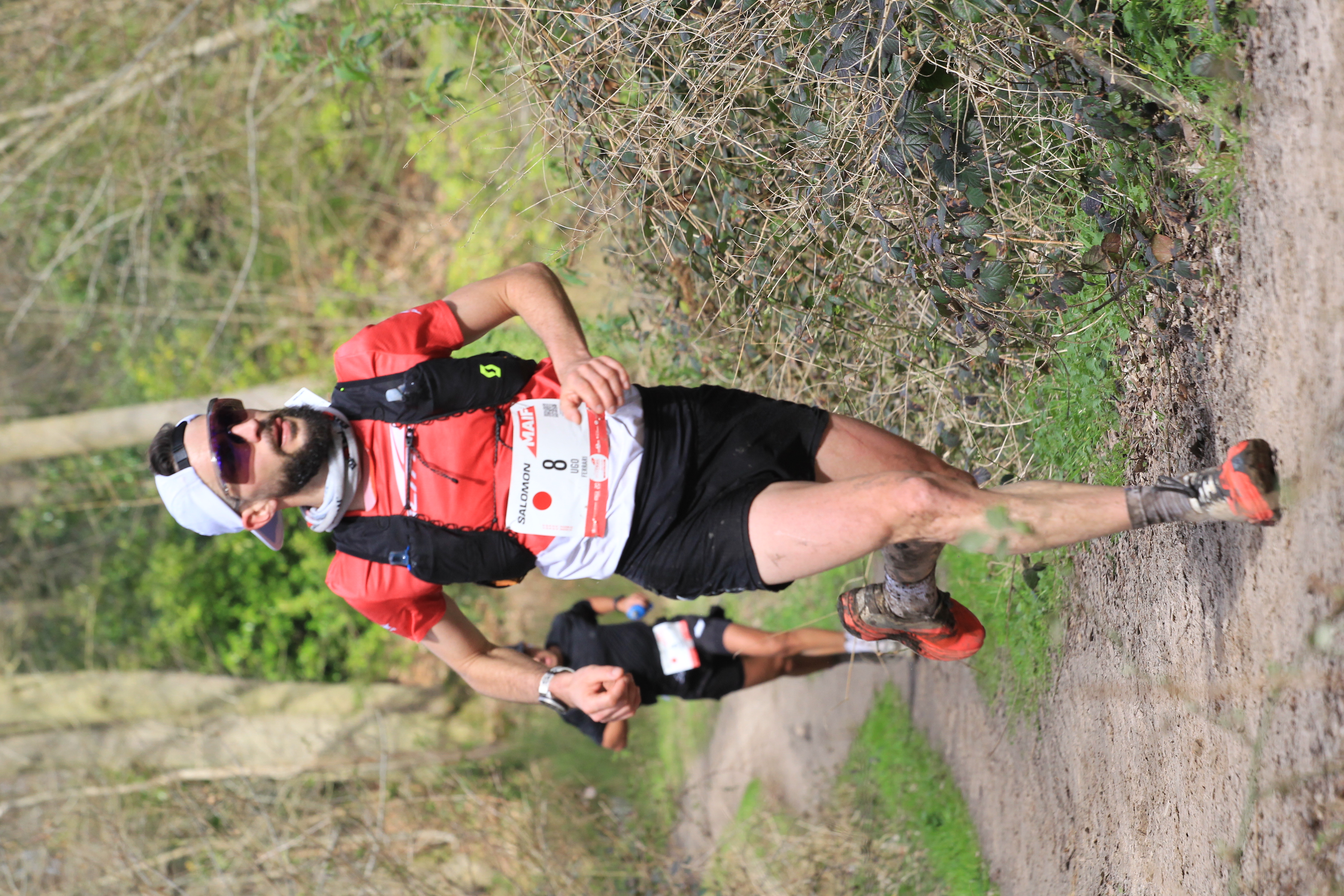 2

0

2

4
Objectif n°1
Courir plus :
1er Novembre 2022 au 8 mai 2023




1er Novembre 2023 au 8 mai 2024
225h
69000 D+
2170km
240h
77480 D+
2493km
+15%
+13%
+7%
C

R

O

S

S
2

0

2

4
Objectif n°2
Progresser physiologiquement :

EcoTrail        Bonne performance

Pastourelle        Prépa sans pépin, résultat le 18 mai

Phase “spé Ultra” qui ne démarrera qu’après le 20 mai       Inédit

Lectures sur https://lantreduduc.fr/patreon 

“Préparation” => 2024 => EcoTrail Paris
“Retours de courses” => 2024 => EcoTrail Paris
E
C
O

T
R
A
I
L
2

0

2

4
Objectif n°3
Descendre comme un porc :

2 entraînements musculation “lourde” avec Kettlebell / semaine
1 seul si gros boulot speaker week-end avec dette de sommeil



1 à 2 entraînements “pieds/chevilles” / semaine
1 si grosse semaine de charge
2 si petite semaine de charge


Total = 3h de musculation dédiée par semaines depuis le 1er novembre.
C
O
U
I
I
S
S
E
2

0

2

4
Objectif n°3
Descendre comme un porc :

Post Pastourelle

Sortie longue avec descentes de 1000 D-
Navettes 1-2-3-4 x 1000D-
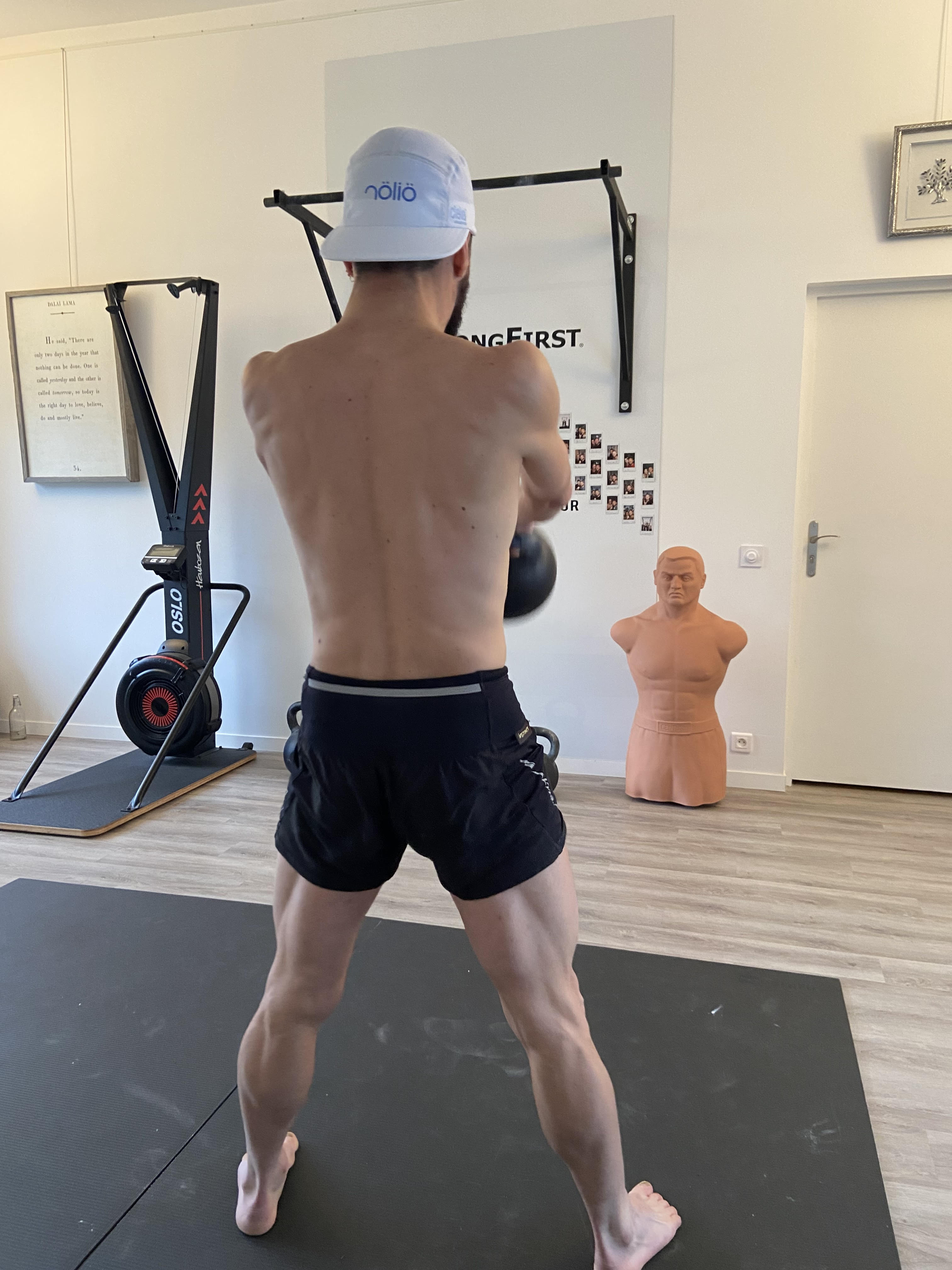 M

U

S

C

U
2

0

2

4
Road to UTMB
Pastourelle + Lavaredo = Montée progressive

Récupération + 6000D (bloc à S-5 cf 2021) + bloc à S-3

ACCLIMATATION A LA CHALEUR (Karoly Spy ou Anaël Aubry)
Rester chez moi comme Casquette Verte
Privation pour mieux retourner à Tignes
Chaleur = mêmes bénéfices que altitude selon les z’étuuuuuud’
Attention au sommeil en plaine … (Revard certains soirs ?)
2

0

2

4
D

U

C